第四章  图形的相似
平行线分线段成比例
WWW.PPT818.COM
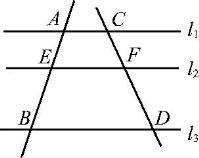 2.(  乐山中考  )如图,DE∥FG∥BC,若DB=4FB,则EG与GC的关系是(  B  )
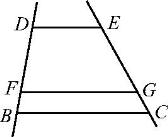 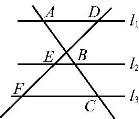 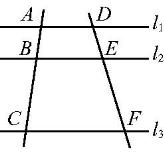 知识点2　平行线分线段成比例的推论
5.如图,在△ABC中,D,E分别为边AB,AC上的点,且DE∥BC,若AD=5,BD=10,AE=3,则CE的长为(  B  )
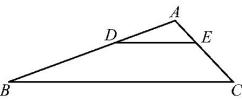 A.3	B.6
C.9	D.12
6.如图,三角形ABC中,D,E,F分别是AB,AC,BC上的点,且DE∥BC,EF∥AB,AD∶DB=1∶2,BC=30 cm,则FC的长为(  B  )
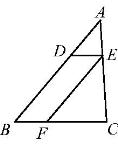 A.10 cm	B.20 cm	C.5 cm	D.6 cm
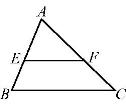 8.如图,在△ABC中,D,E分别为AB,AC边上的点,DE∥BC,F为BC边上一点,连接AF交DE于点G,则下列结论中一定正确的是(  C  )
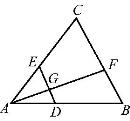 9.如图,AC∥BD,AD与BC交于点E,过点E作EF∥BD,交线段AB于点F,则下列各式错误的是(  D  )
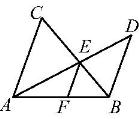 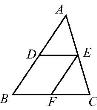 A.4	B.3	C.2	D.1
10.如图,△ABC是等腰三角形,AB=AC=3,BC=1.点D在AB边上,点E在CB的延长线上,已知AD=1,BE=1,连接ED并延长交AC于点F,则线段AF的长为(  B  )
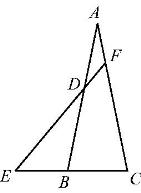 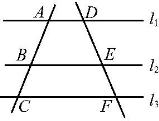 12.如图,在△ABC中,D,E,F分别是AB,AC,BC上的点,且DE∥BC,DF∥AC,AE∶EC=3∶4,BC=21,求BF的长.
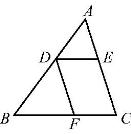 13.如图,DC∥EF∥GH∥AB,AB=12,CD=6,DE∶EG∶GA=3∶4∶5.求EF和GH的长.
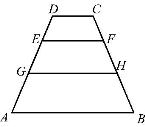